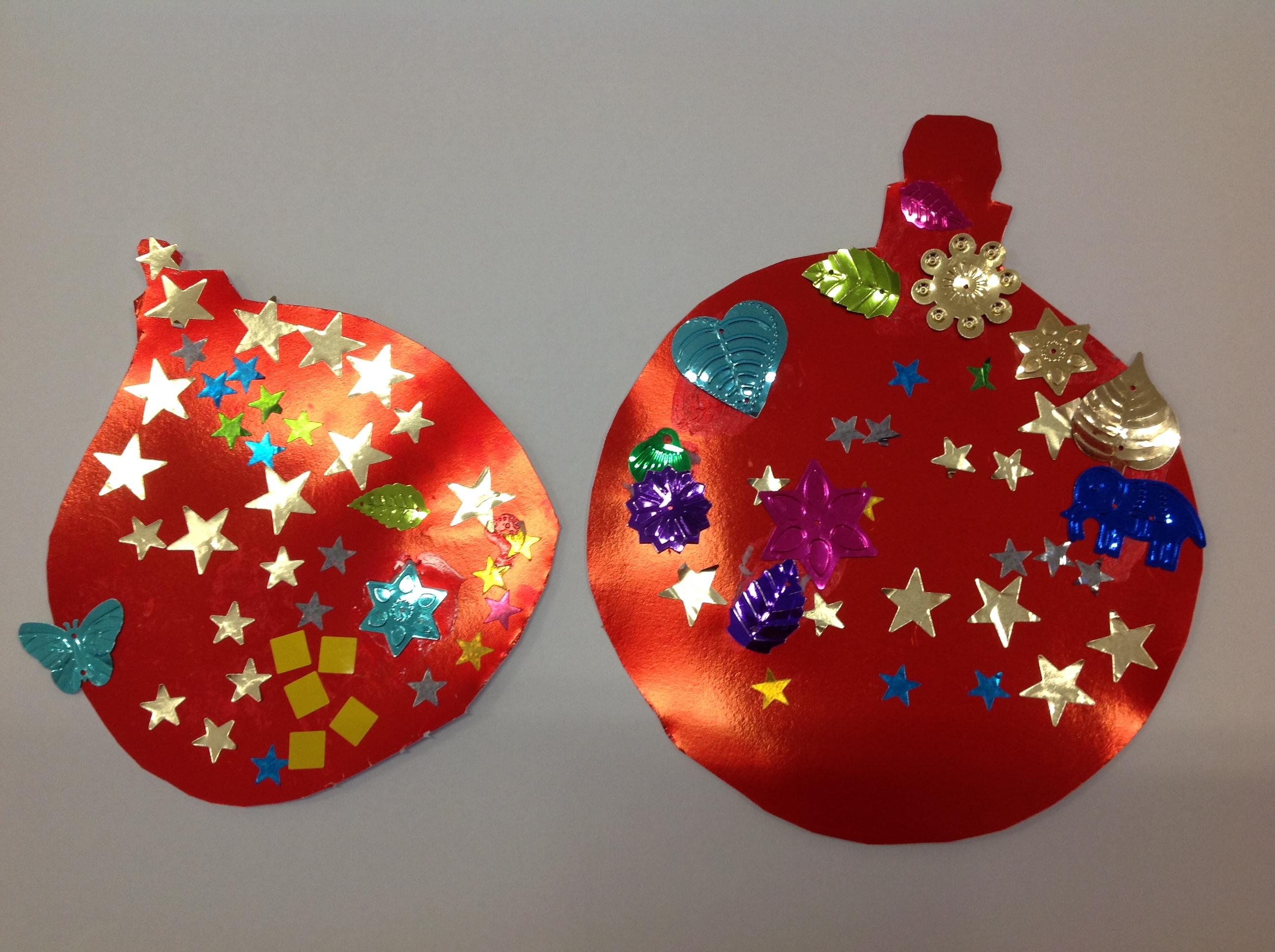 Christmas 
Ornaments
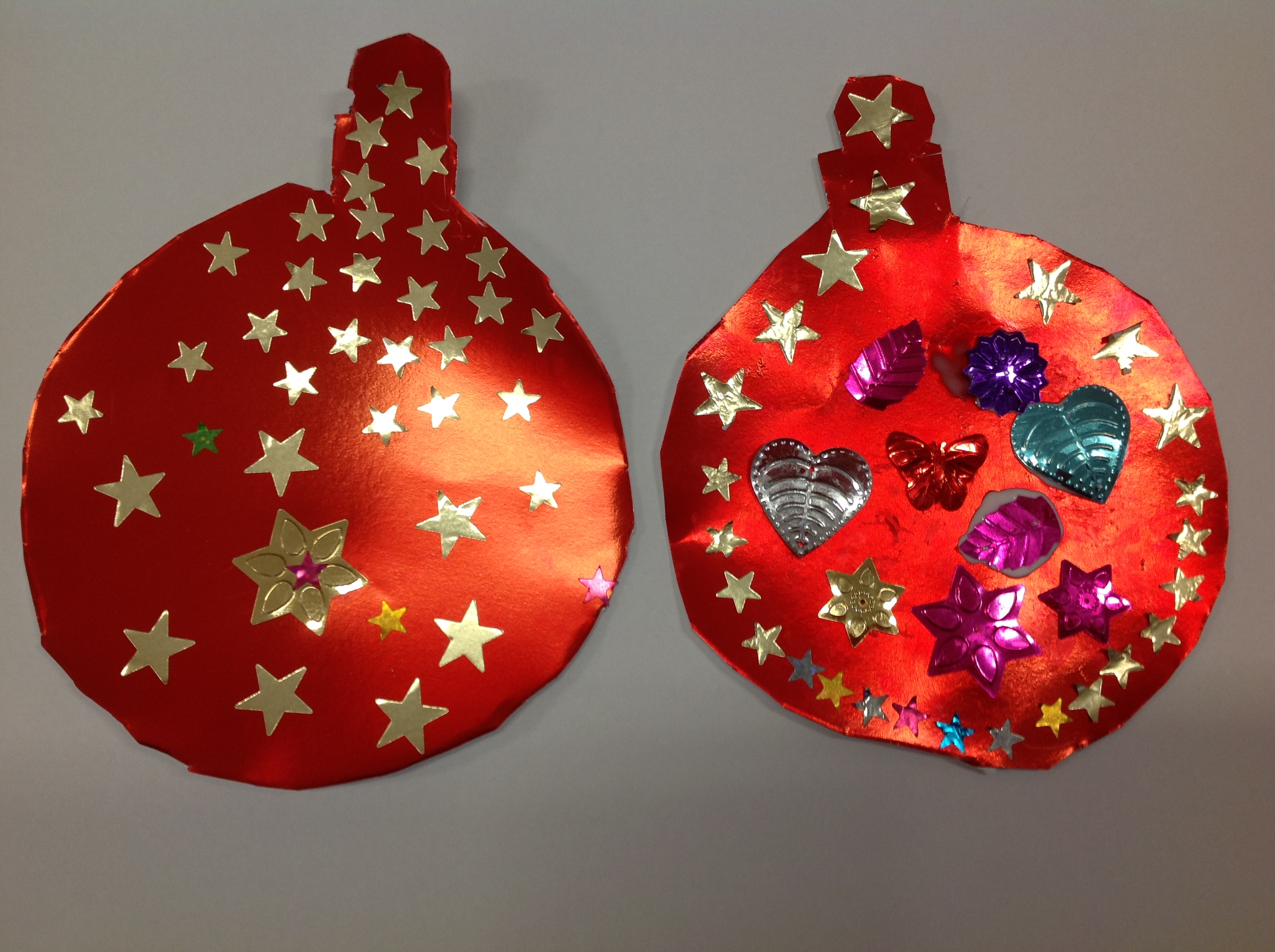 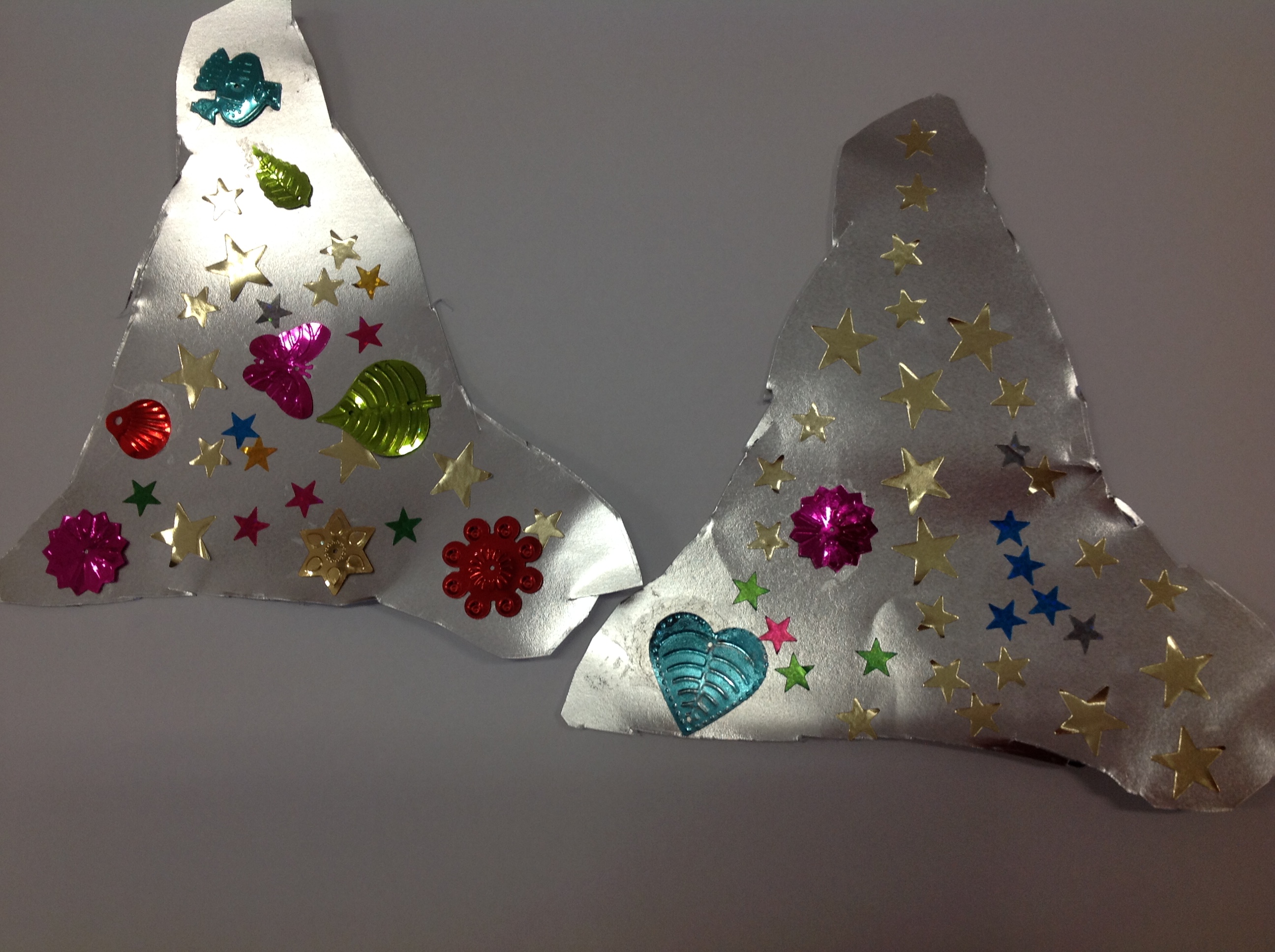 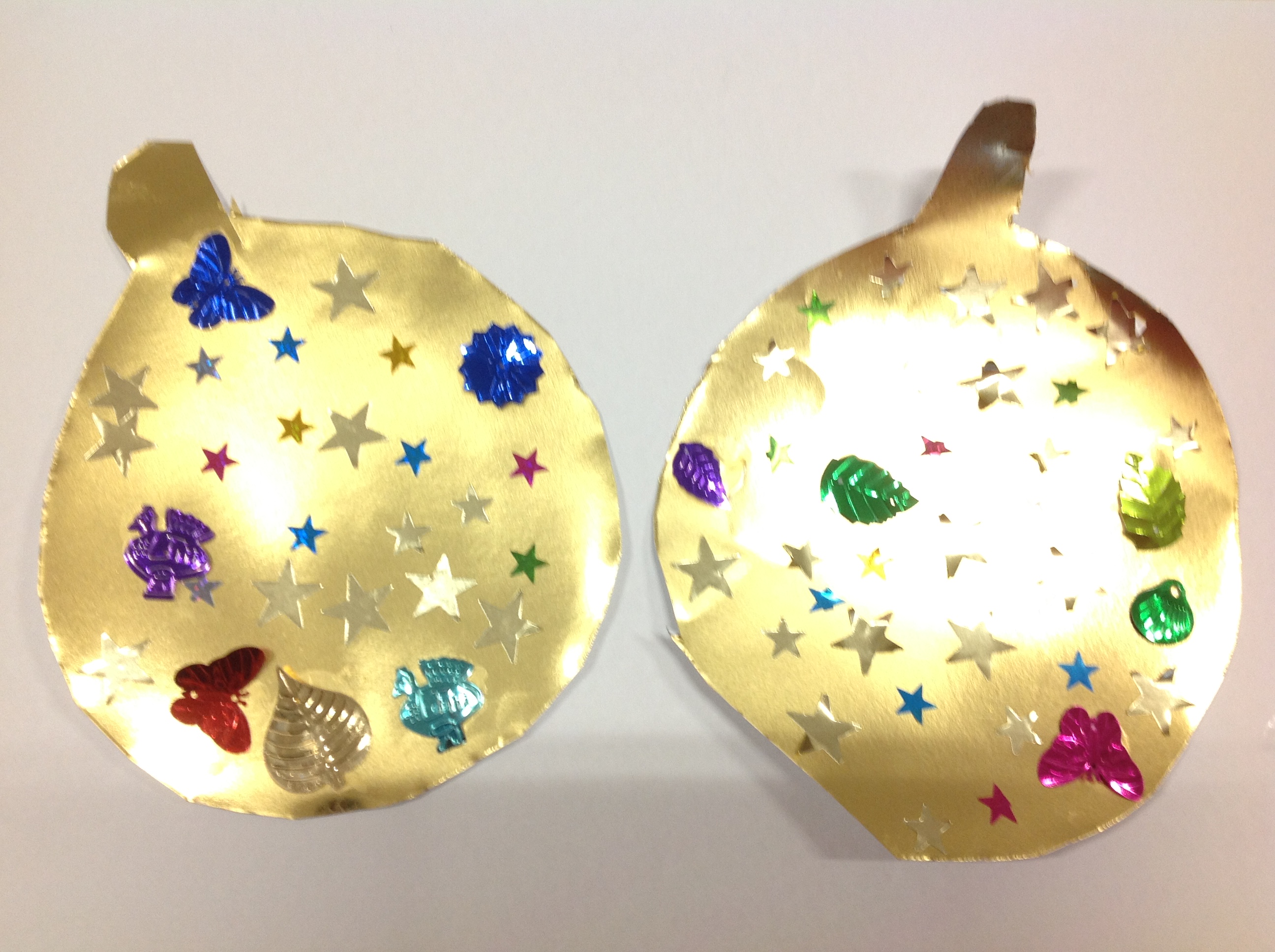 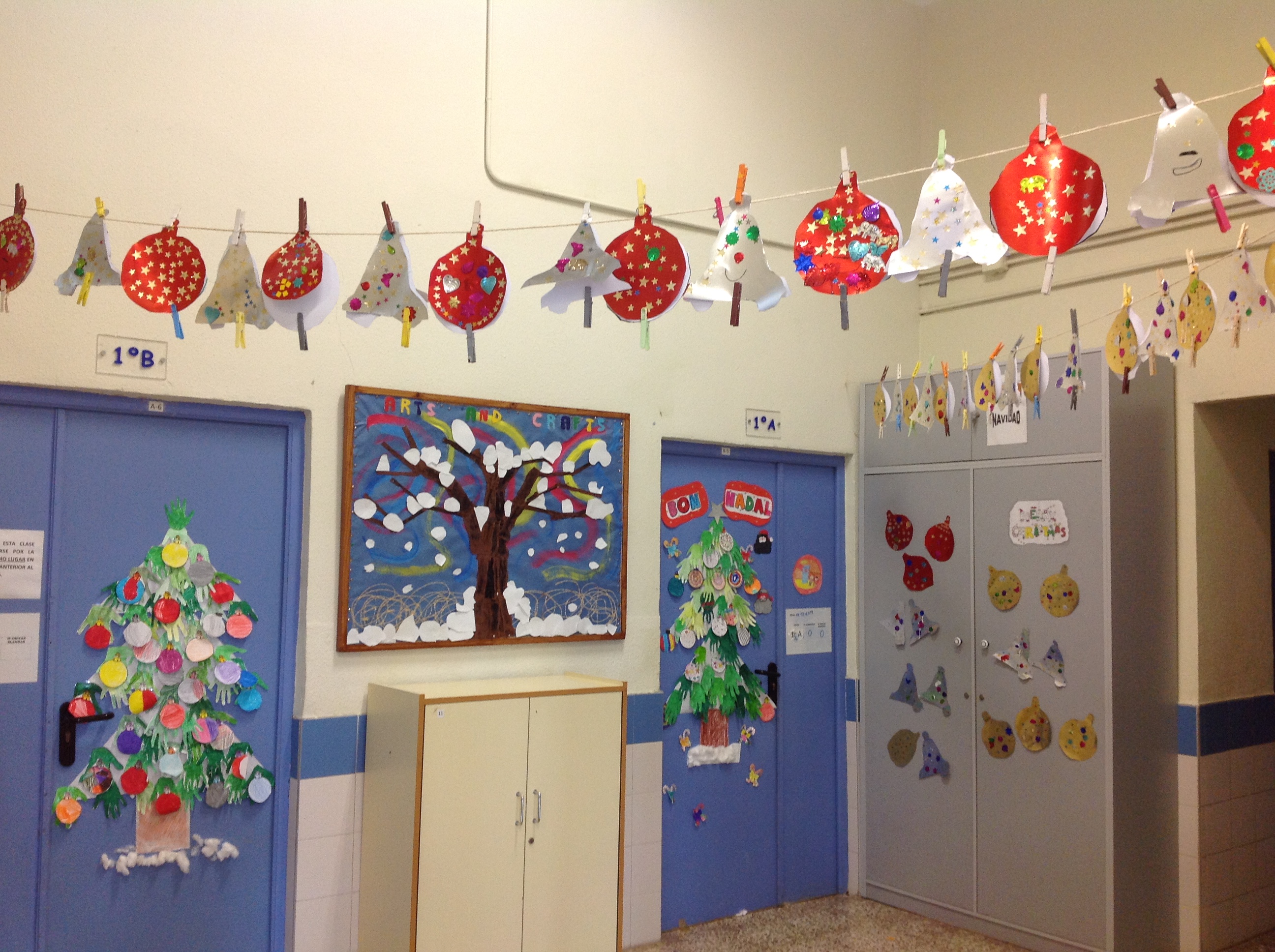 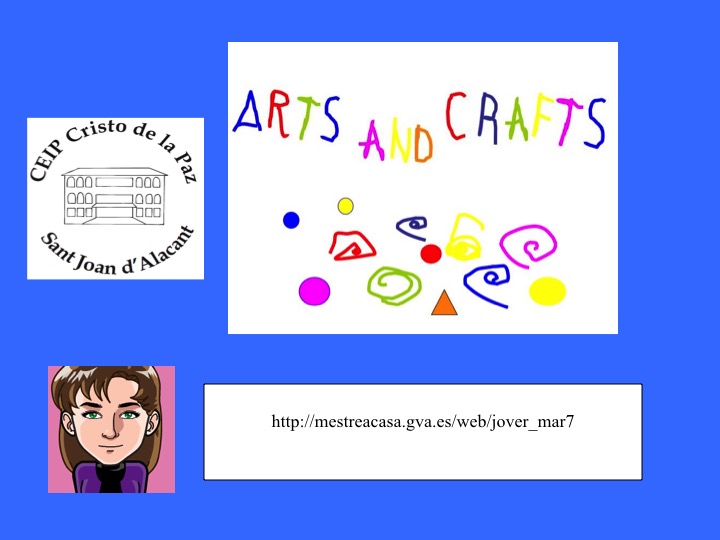